Roční obdobíměsíce
Roční období (seasons of the year)
JARO	(spring)						LÉTO (summer)




	PODZIM (autumn)					ZIMA (winter)
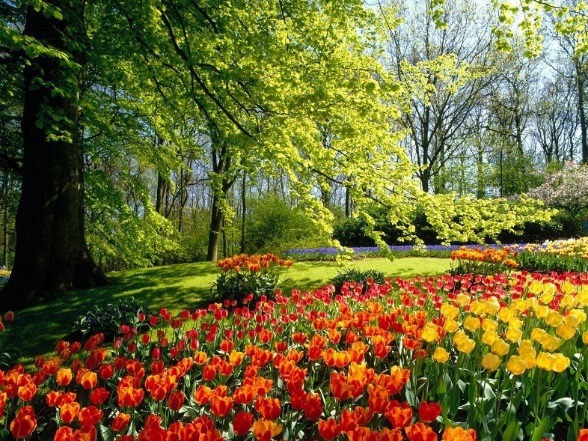 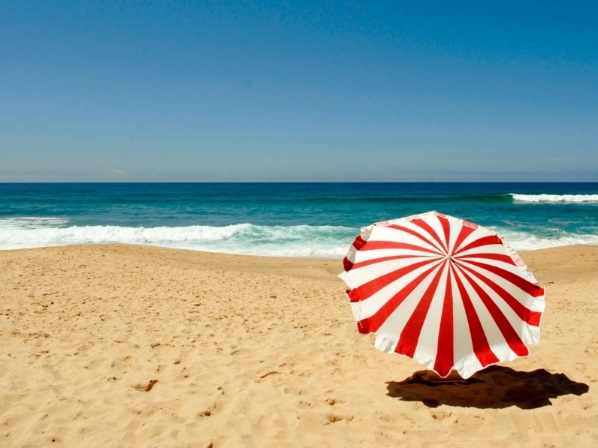 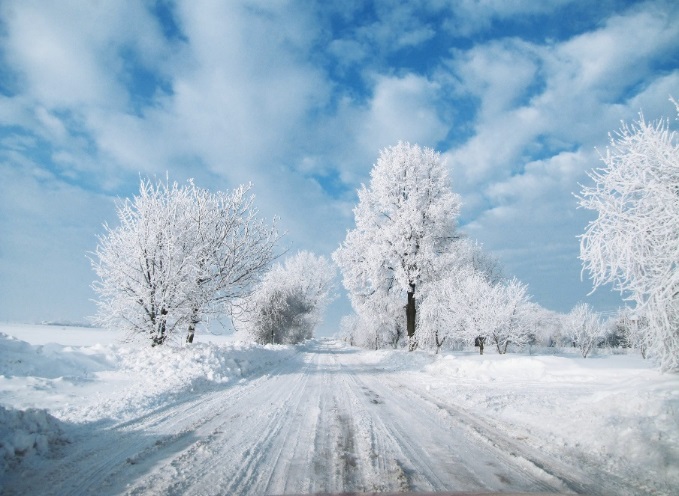 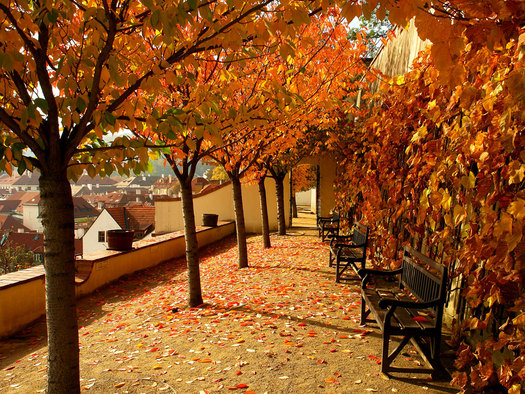 LEDEN 		(JANUARY)
ÚNOR 		(FEBRUARY)
BŘEZEN 		(MARCH)
DUBEN 		(APRIL)
KVĚTEN 		(MAY)
ČERVEN 		(JUNE)
ČERVENEC 	(JULY)
SRPEN 		(AUGUST)
ZÁŘÍ 			(SEPTEMBER)
ŘÍJEN	 	(OCTOBER)
LISTOPAD 		(NOVEMBER)
PROSINCE 		(DECEMBER)
(plastic)
(plastic)
Narozeniny (birthday)
Narozeniny + moje + červenec + 1.

Birthday + mine + July + 1st.